Mni Sóta Maḳoce: The Daḳota Homelands
Lesson Six
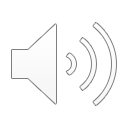 Daḳota Langauge: Lesson 6
Bdote/mdote – Place where two waters meet
Caƞṡayapi – They paint the trees red; place where the  Lower Sioux community is located
Cạ	ske – First-born son; Chaska
Ikcẹ	wicaṡta – Common people/person
Mni ḣa ḣa – Waterfall, or curling waters; Minnehaha
Mni Sóta Maḳoce - Land where the waters reflect the skies
Winuna – First-born daughter; Winona
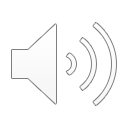